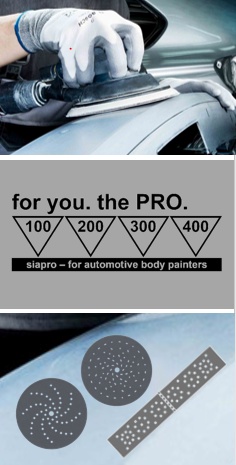 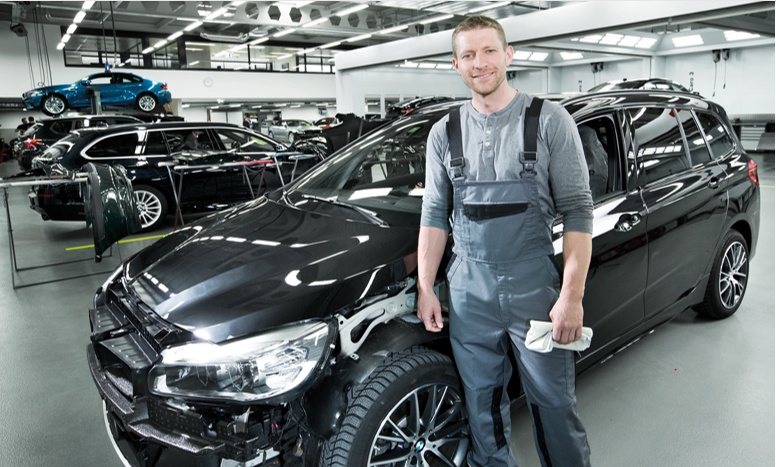 SiaPro – за авторепаратурния сектор – за теб - the PRO.
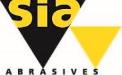 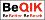 Internal  | PT-AC/MKB4 | 08/2016 | © 2016 by sia Abrasives Industries AG. All rights reserved.
От какво се нуждае професионалистът?
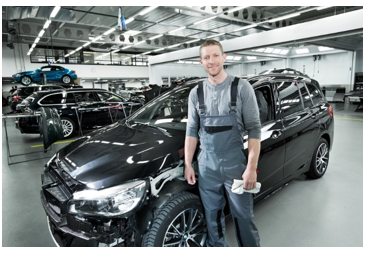 Искам да спестя време в процеса.
Искам да имам сигурен резултат от процеса.
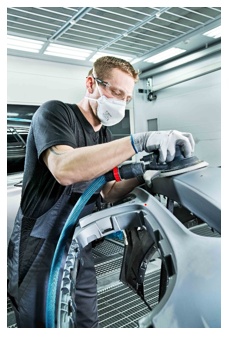 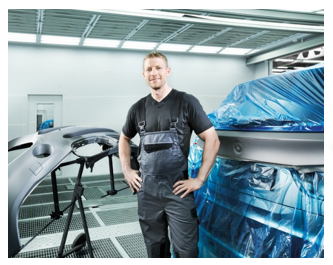 За авторепаратурата
siapro за авторепаратурния професионалист
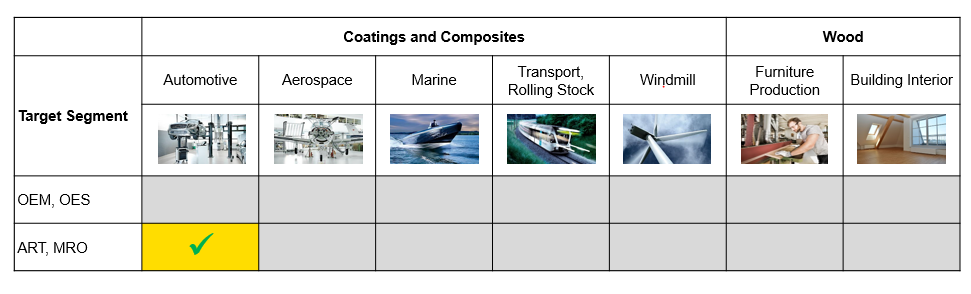 Siapro
Позициониране
Продукт
Benchmark системно решение, 1950 +15%
Конкуренти: 
3M Purple+ която е много груба в едрозърнестата структура, нуждае се от повече размери, много висока цена.
Mirka OSP и Norton Colour Code System:
siapro по размера на зърненоста (Mirka = 1, 2, 3, 4; Norton = Colour code)
siapro с икономичен,ефективен хартиен продукт  (Mirka = Abranet)
siapro с възможност за съчетаване с scratch-resistant лак .
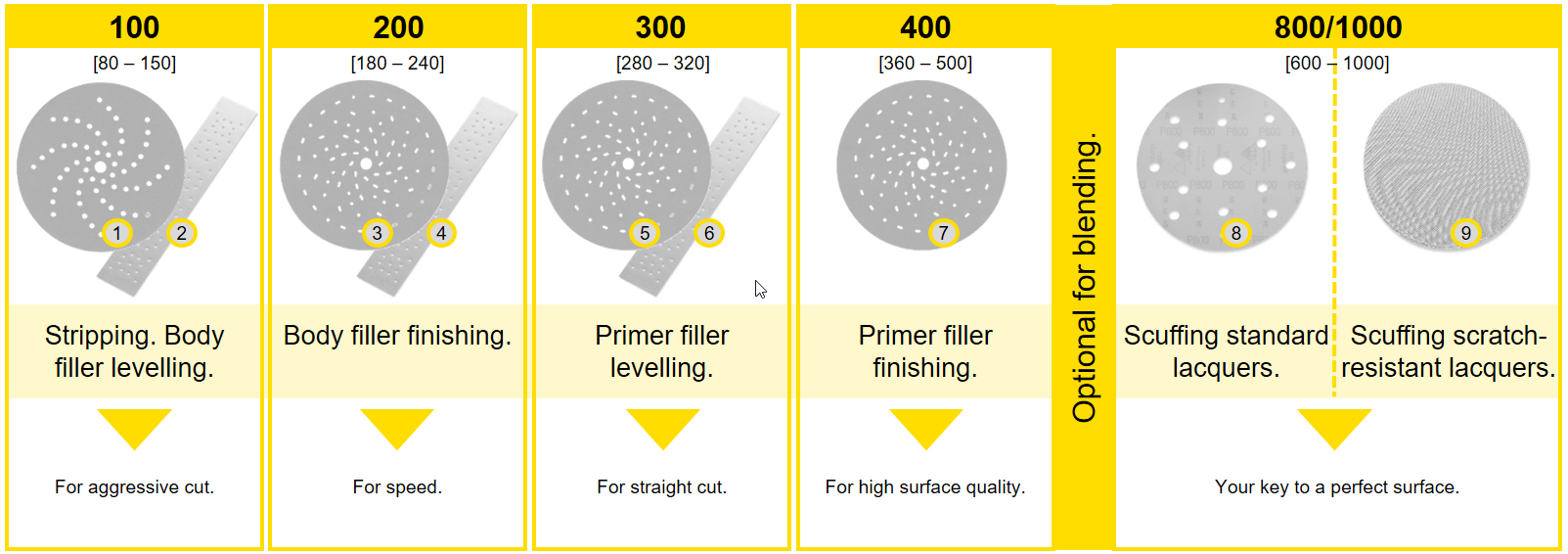 Packaging
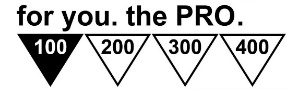 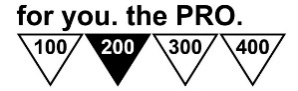 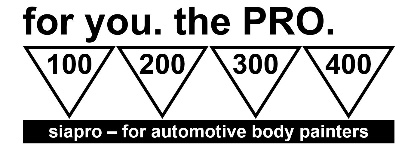 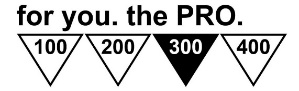 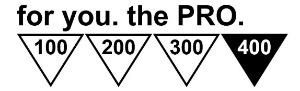 Oбразец на надраскване върху стара боя, преди филера
Препоръки:
Преди нанасянето на филера, дълбочината на надраскване не трябва да е над 10 μm. 
По-дълбоките надрасквания не могат да бъдат коригирани по-късно.
 	 
                          3М 220 +	                                                  Sia Speed 240                                                      








► Със системата на Sia имате по-малко дълбочина на надраскване  и безопасност в процеса на следващите стъпки
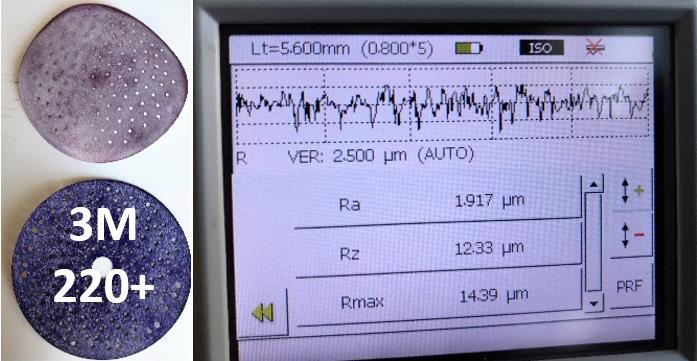 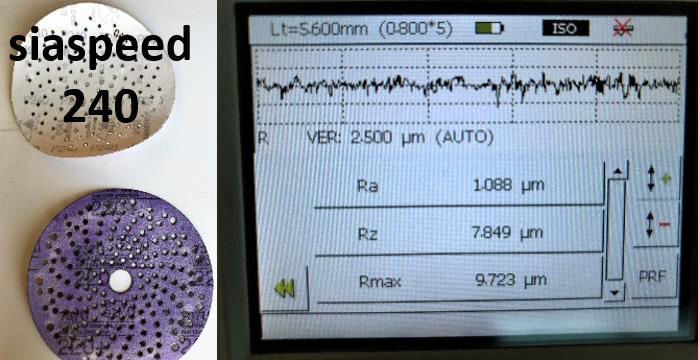 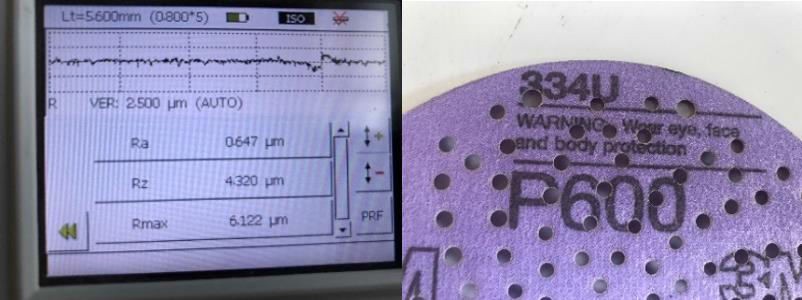 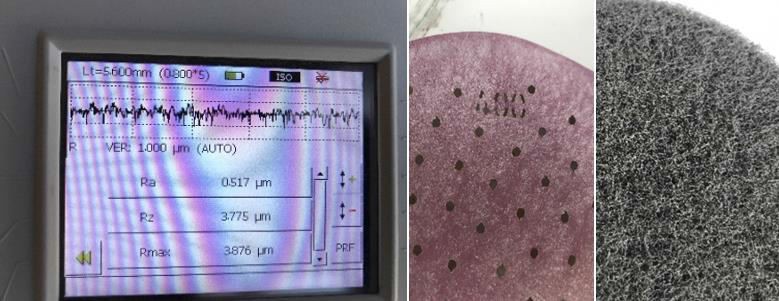 Образец на надраскване, след филера – преди прилагането на боята
Препоръки:
Преди нанасяне на боята, дълбочината на надраскване не трябва да е над 4,5 µm (особенно сребърната). По-дълбоките надрасквания не могат да бъдат коригирани по-късно. 


                                                                                                                                     Sia абразиви
Със системата на Sia имате спестено време, благодарение на зърненост 400. Резултати в процеса са осигурени, тъй като дълбочината на надраскване е дори по-ниска. По-малко прах във въздуха,което води до по-малко усилия - така намалявате не само разходите, но и подобобрявате качеството.
Образец на надраскване, след филера – преди прилагането на боята
Препоръки:
Зоната на съвпадане на цвета,не трябва да е над 2,5 µm, тъй като Base Coat-а трябва да се прилага много по-фино.
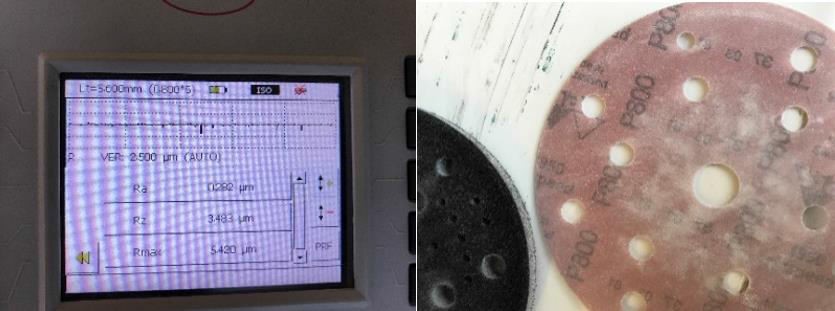 Благодарение на зърненост 800 на Sia , пестите време със същата дълбочина на надраскване, отколкото с 3М fine disc P1000
Siapro
Продуктивност. 20% пестене на време
Защо ?
Една стъпка по-малко от процеса
4 вместо 5 стъпки(without blending)  изпробвано от професионалисти
20%
Повече време
[320 – 500]
Прецизно качество
[320]
Оптимизирано за всяка стъпка от процеса: 
[100] агресивен разрез
[200] бързина 
[300] прав разрез
[400] високо качество на повърхността
400
[240 – 320]
300
Предимства?
[180 – 240]
200
Организация
Поправяне на повече коли
Време  за  работа
[80 – 150]
100
Икономия
Особенно когато потребителят е от застраховател.
Повече време за довършителни и окончателни процеси
without blending
Siapro – за теб – професионалиста !
Пълната гама от продукти:
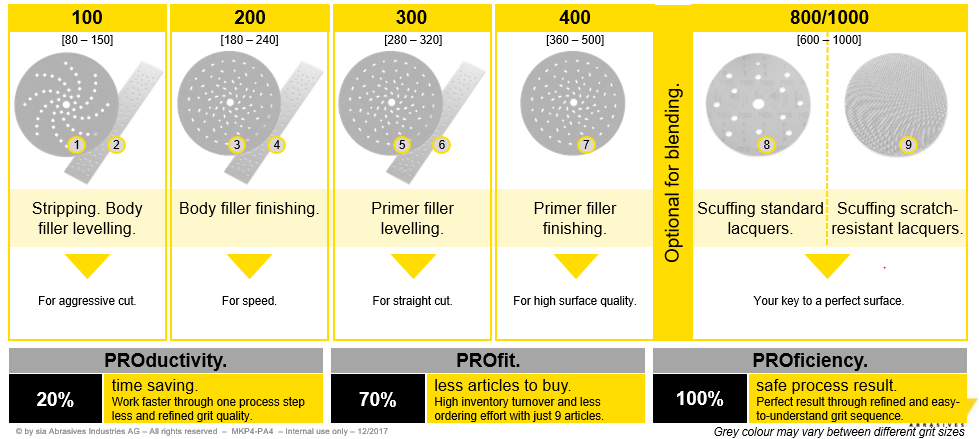 За матиране на устойчив на надраскване лак
Праймер филер - финиш
Шлайфане на старо покритие. Изравняване
Финиш – преди Праймер филер
Изравняване на Праймер филер
За матиране на стандартен лак
Вашият ключ към перфектната повърхност
За високо качество на повърхността
За агресивен разрез
За точен разрез
За бързина
Продуктивност
Печалба
Сигурност
100 % сигурен резултат
20 % съкращаване на времето на работа
70 % по-малко артикули за закупуване
Siapro
Продуктивност, сигурност, печалба
Продуктивност

20% спестяване на времето.
Работете по-бързо по време на процеса с подобреното качество на зърненостите.
Сигурност

100% сигурен резултат 
Перфектни резултати чрез подобрена и лесна за работа последователност.
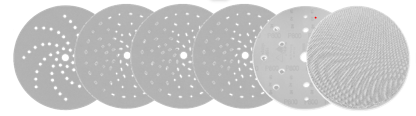 Печалба

70% по-малко артикули за закупуване.
Siapro
Печалба. 70% по-малко артикула за закупуване
Стандартен процес
Siapro процес
По избор
По избор
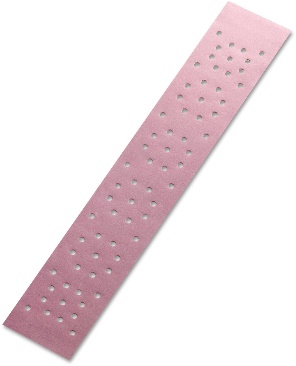 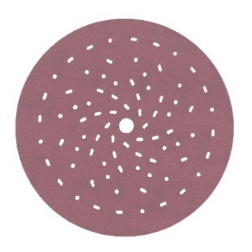 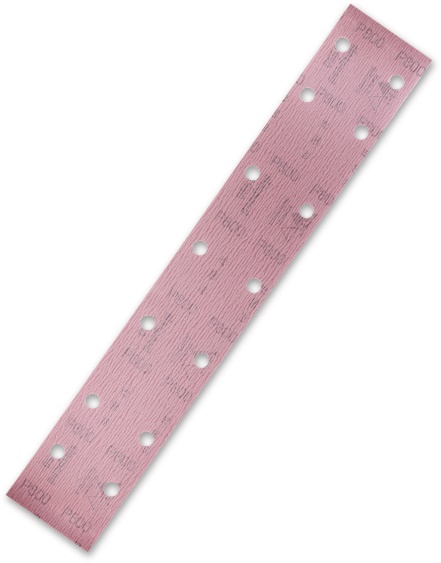 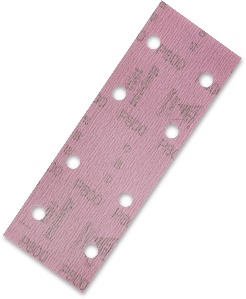 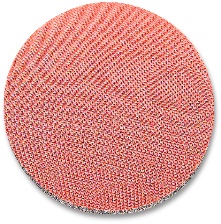 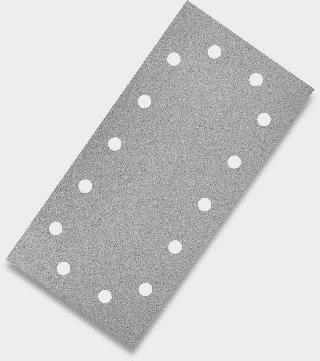 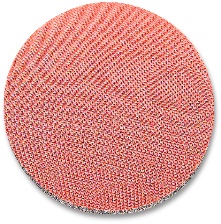 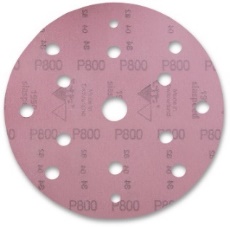 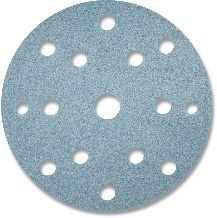 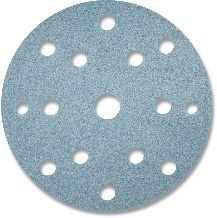 70%
По-малко артикула за закупуване
~28 артикула
9 артикула
1000
100
200
300
100
200
300
400
800
80
120
150
180
240
320
400
500
600
800
1000
80
120
150
180
240
80
120
150
180
240
320
80
120
150
180
240
320
Siapro
Сигурност. 100% сигурен резултат.
Защо ?
Подобрена последователност
Оптимална последователност за перфектен резултат, проверен от професионалисти
100%
Сигурен резултат
Безопасност на процеса
Лесна за разбиране последователност на зърнеността
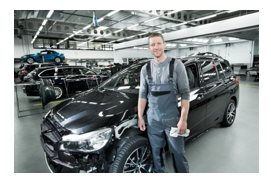 100, 200, 300, 400 (и опционално - 800 / 1000): 
Всички бояджии преминават същия процес
Предимства ?
Икономия на разходите
По-малко грешки при прилагането и по-нисък процент на върнатите автомобили.
Siapro
Печалба. 70% по-малко артикулa за закупуване
Защо ?
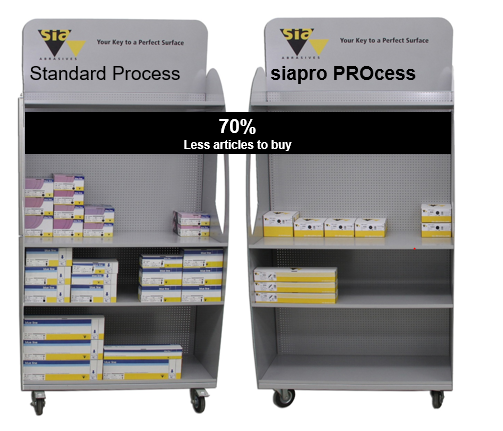 Изискват само 9 артикула
Изминете целия процес на шлайфане само с 9 артикула
Предимства ?
Висок обрат в запасите
По-малко вложение, нисък риск от излизане от употреба, по-малко място за съхранение.
По-малко поръчки
Поръчване на само 9 артикула
Siapro - аутомотиви
Процеса на шлайфане преди прилагането на Праймер филер
100
200
100
Авторепаратура
Шлайфане.
Изравняване.
Финиш.
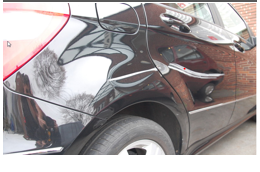 siapro 100
Discs
siapro 200
Discs and Strips
siapro 100
Discs and Strips
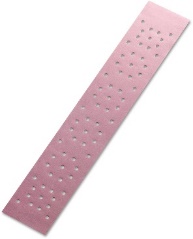 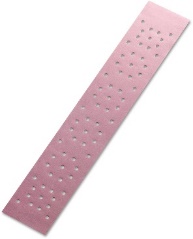 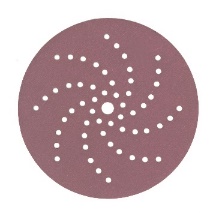 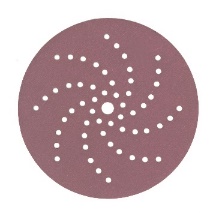 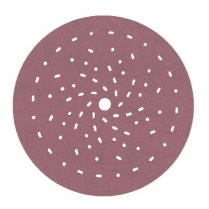 Аксесоари за шлайфане на ръбове и форми
7972 siasponge soft | 7983 flex
Pad fine
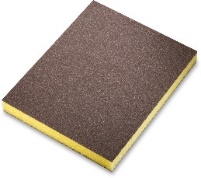 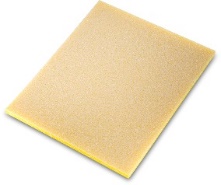 Завършено със Sia абразиви
Системно решение
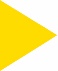 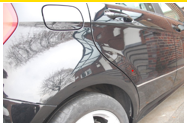 Siapro - аутомотиви
Процеса на шлайфане след прилагането на Праймер филер
300
Изравняване.
400
Авторепаратура
Финиш
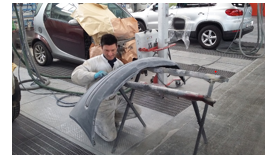 siapro 300
Discs and Strips
siapro 400
Discs
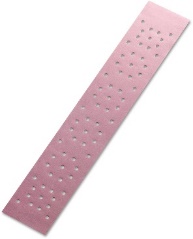 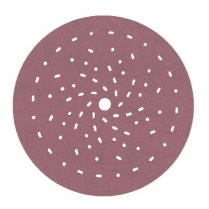 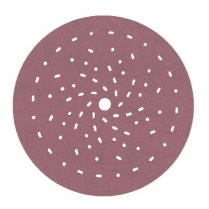 Аксесоари за шлайфане на ръбове и форми
7972 siasponge soft pad ultrafine or
7983 flex pad ultrafine
7972 siasponge soft pad microfine
or
7983 flex pad ultrafine
7972 siasponge soft pad superfine 
or
7983 flex pad superfine
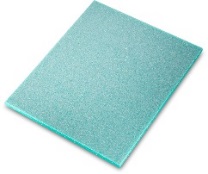 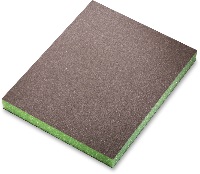 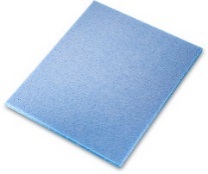 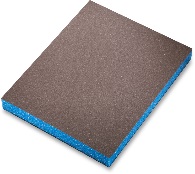 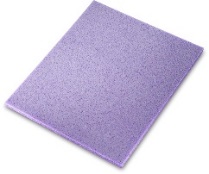 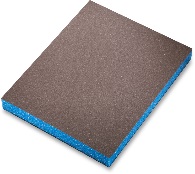 Завършено със Sia абразиви
Системно решение
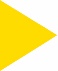 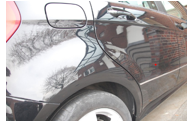 Пълната гама на продуктите SiaPro
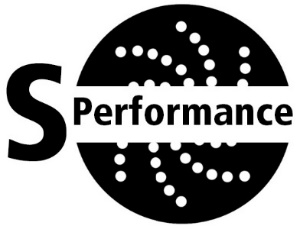